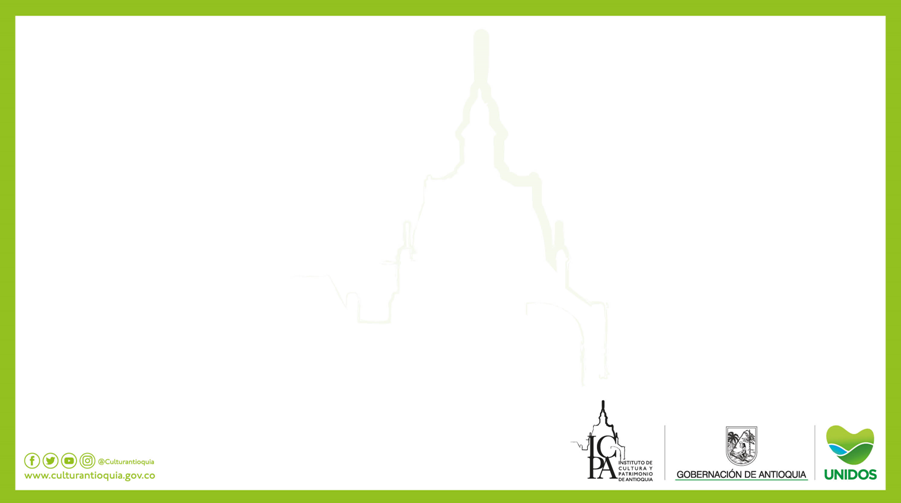 SEGUIMIENTO  DE INDICADORES
 DE GESTIÓN 
A DICIEMBRE 31 DE 2022
Subdirección de Planeación
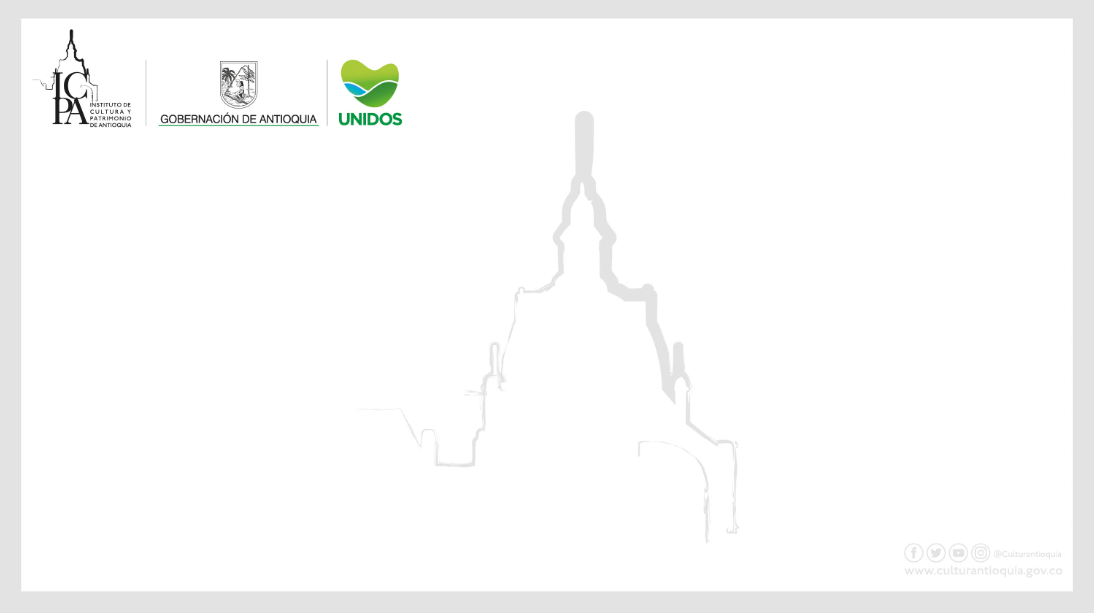 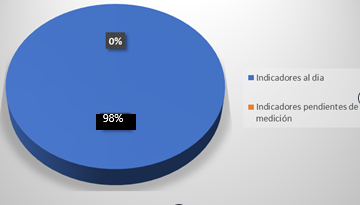 100%
El cumplimiento de medición de los indicadores es de un 100%
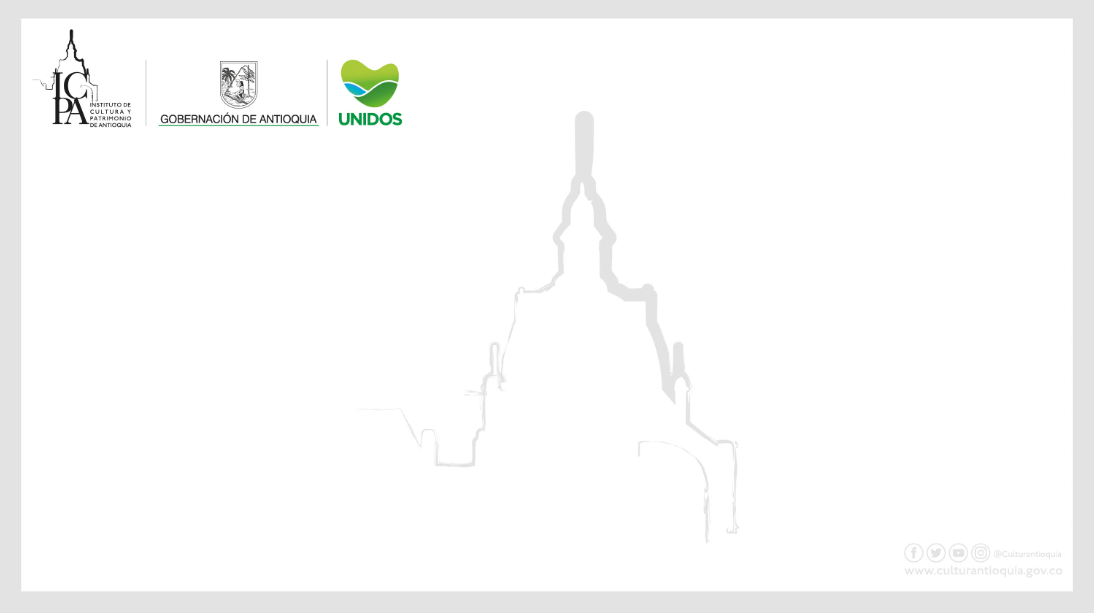 El cumplimiento de medición de los indicadores es de un 100%
Comparativo por proceso
99% de cumplimiento
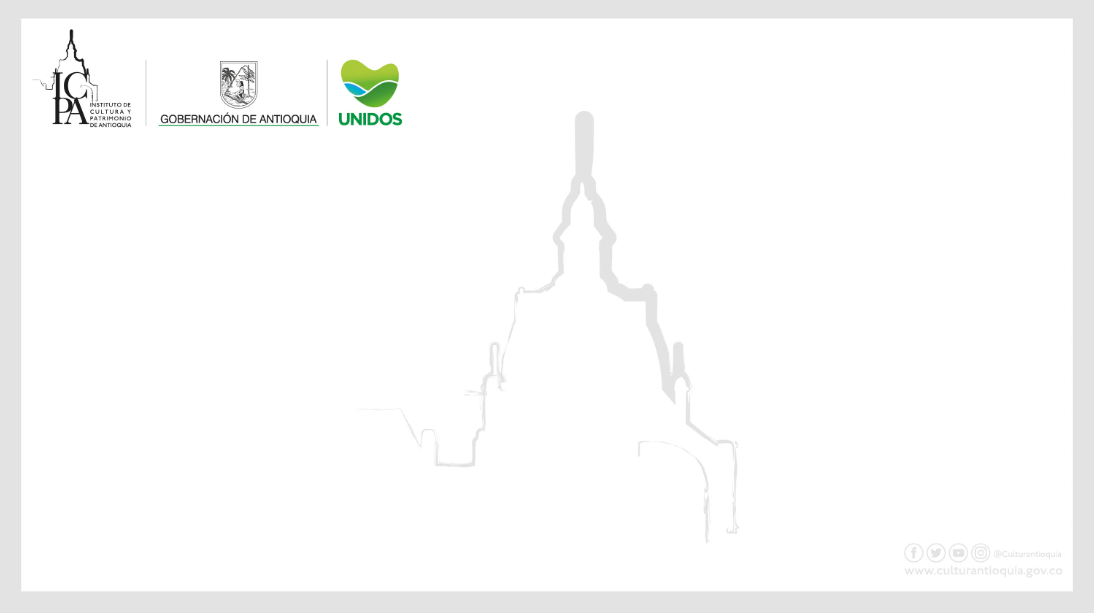 Cumplimiento por proceso
El cumplimiento de la meta de los indicadores es de un 99%
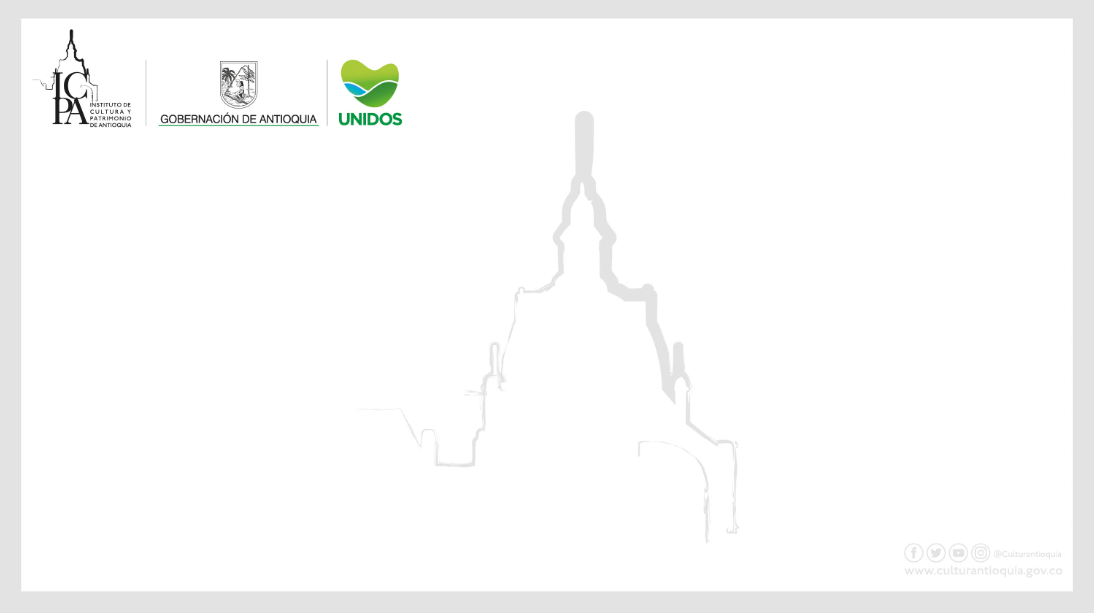 Cumplimiento por proceso
El proceso con menos porcentaje de cumplimiento es:
Se evidencia que en este ultimo trimestre aumento el porcentaje de ejecución de todos los procesos.

Se debe mejorar el porcentaje de cumplimiento del proceso gestión del conocimiento para el próximo año ya que fue el que mas bajo cumplimiento obtuvo de 78% .

Los indicadores de gestión se encuentran articulados con los indicadores del Plan de Desarrollo, razón por la cual se deben mejorar el cumplimiento de los indicadores misionales.
Indicadores de Resultado Plan de Desarrollo -  9 Indicadores  - 34% de cumplimiento
Indicadores 8 líneas estratégicas-  8 Indicadores  
92 % de cumplimiento
Proceso Gestión Estratégica   2 Indicadores
Proceso Gestión Participativa -  11 Indicadores
Proceso Gestión Participativa 11 Indicadores
Proceso Gestión Participativa 11 Indicadores
Proceso Gestión del Conocimiento artístico y cultural -   9 Indicadores
Proceso Gestión del Conocimiento artístico y cultural -   9 Indicadores
Gestión del Fortalecimiento de la cultura – 35 indicadores
Gestión del Fortalecimiento de la cultura – 35 indicadores
Proceso Gestión del Fortalecimiento de la cultura - 35 Indicadores
Proceso Gestión del Fortalecimiento de la cultura - 35 Indicadores
Proceso Gestión del Fortalecimiento de la cultura – 35 indicadores
Proceso Gestión del Fortalecimiento de la cultura – 35 indicadores
Proceso Gestión del Fortalecimiento de la cultura – 35 indicadores
Proceso Gestión del Patrimonio Cultural  13 Indicadores
Proceso Gestión del Patrimonio Cultural  13 Indicadores
Proceso Gestión del Patrimonio Cultural  13 Indicadores
Proceso Gestión Humana -  4 Indicadores
Proceso Gestión Financiera -  14 Indicadores
Proceso Gestión Financiera -  14 Indicadores
Proceso Gestión Financiera -  14 Indicadores
Proceso Gestión Financiera - 14 Indicadores
Proceso Gestión Financiera - 14 Indicadores
Proceso Gestión de Comunicaciones -  3 Indicadores
Proceso Gestión Tecnológica - 4 Indicadores
Proceso Gestión Tecnológica - 4 Indicadores
Proceso Gestión Tecnológica - 4 Indicadores
Proceso Gestión Infraestructura Interna - 2 Indicadores
Proceso Gestión de Documentos - 4 Indicadores
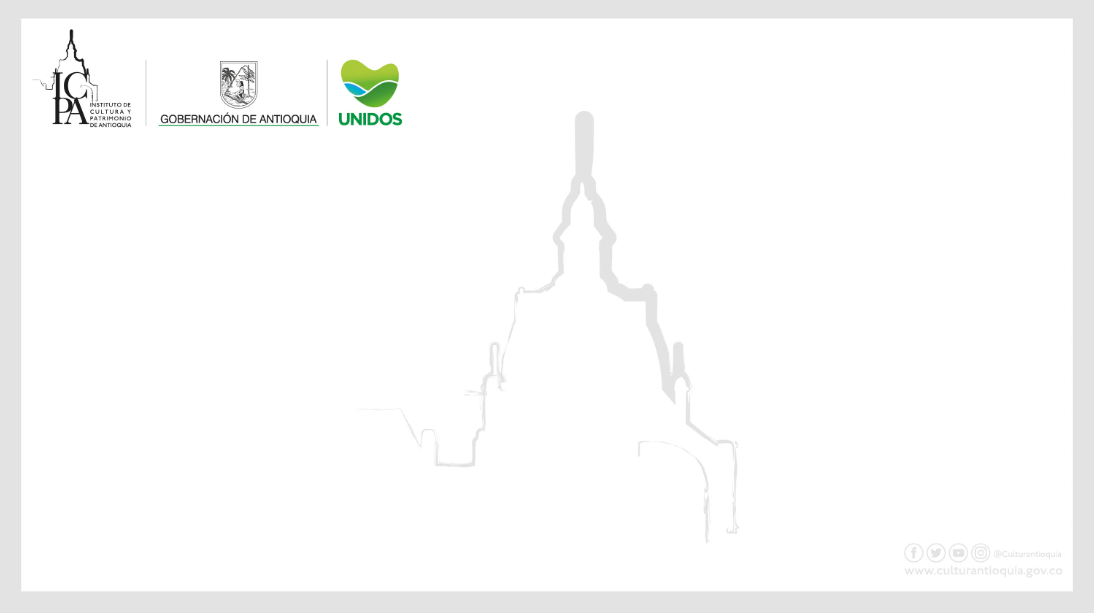 Proceso Gestión de Documentos - 4 Indicadores
Proceso Gestión Jurídica - 3 Indicadores
Proceso Gestión de la Evaluación y la Mejora Continua - 5 Indicadores
Proceso Gestión de la Evaluación y la Mejora Continua - 5 Indicadores
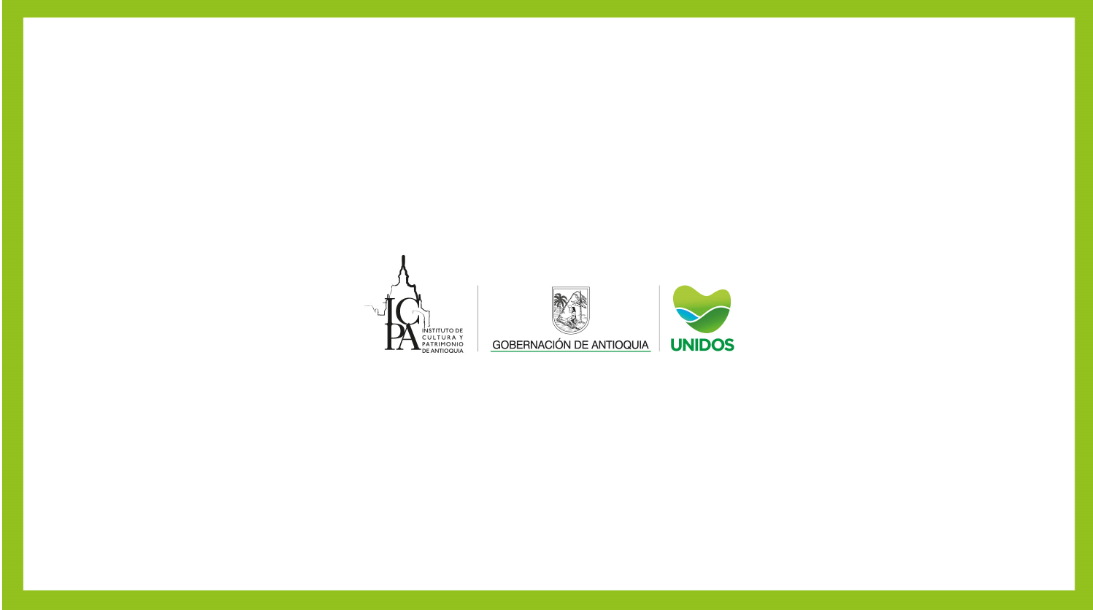